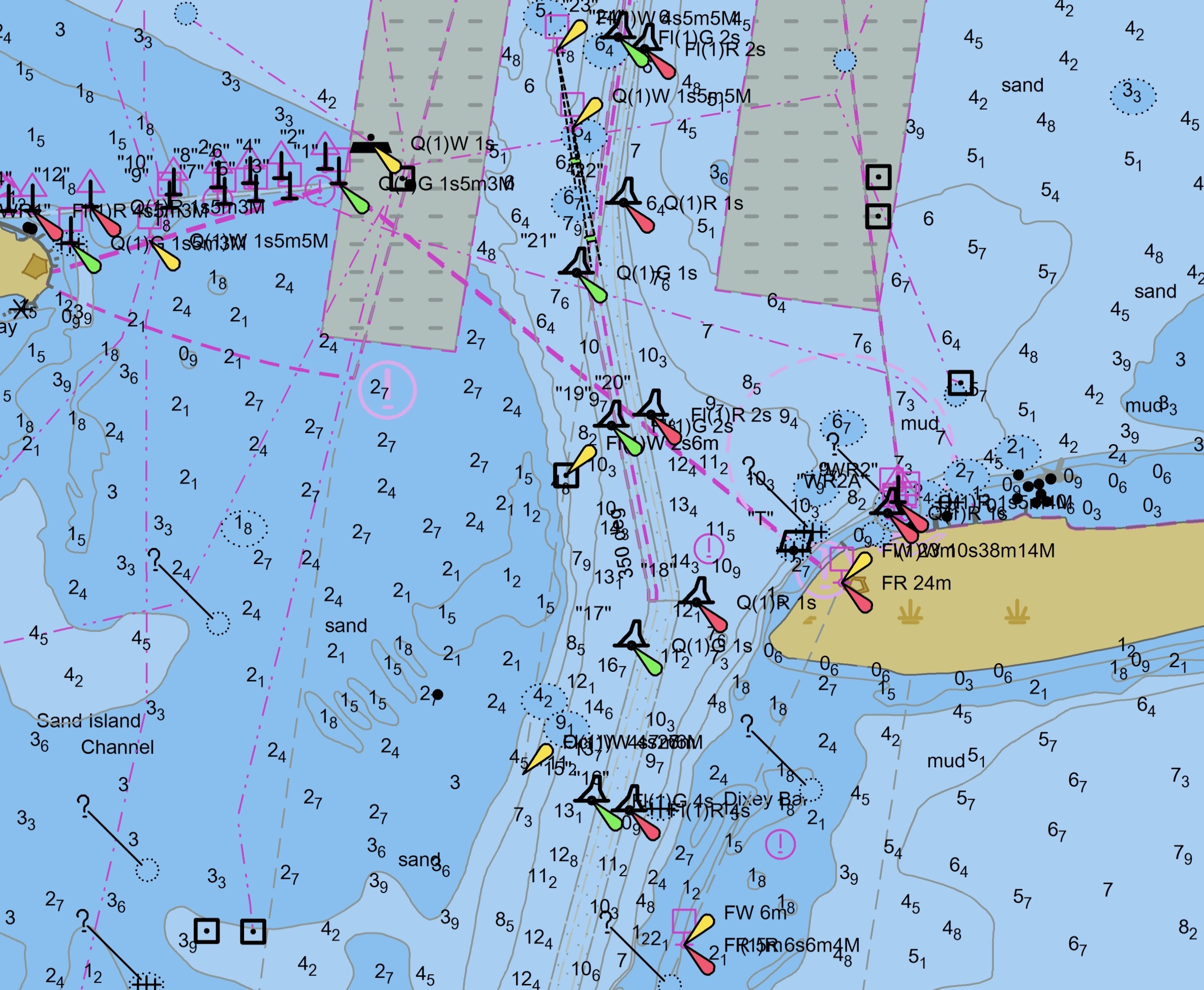 Re-scheming Plan NOAA's Electronic Navigational Chart Coverage
Megan Bartlett
Office of Coast Survey
ENCWG3
Contact info: Megan.Bartlett@noaa.gov
Motivation
Feedback from the Mariners on the ENC:
Too many alarms on caution areas
•Need more detailed depth areas in key locations
•Need accurate least depths on wrecks and obstructions-we are training our users to ignore the magenta Xs.
•ENCs are not standalone products-they are components of a seamless suite. There are too many discontinuities.
•Symbology is not good for recreational mariners
In addition – ECDIS manufacturers(ECDIS - Electronic Chart Display and Information System)
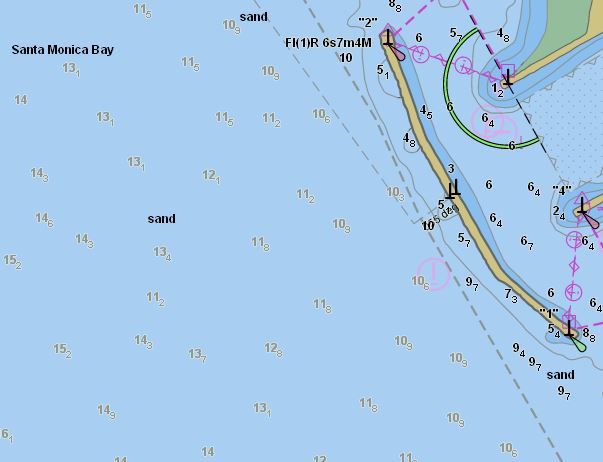 Displays ENC’s and integrates a variety of real-time information
Meets IHO regulations and is an alternative to paper charts
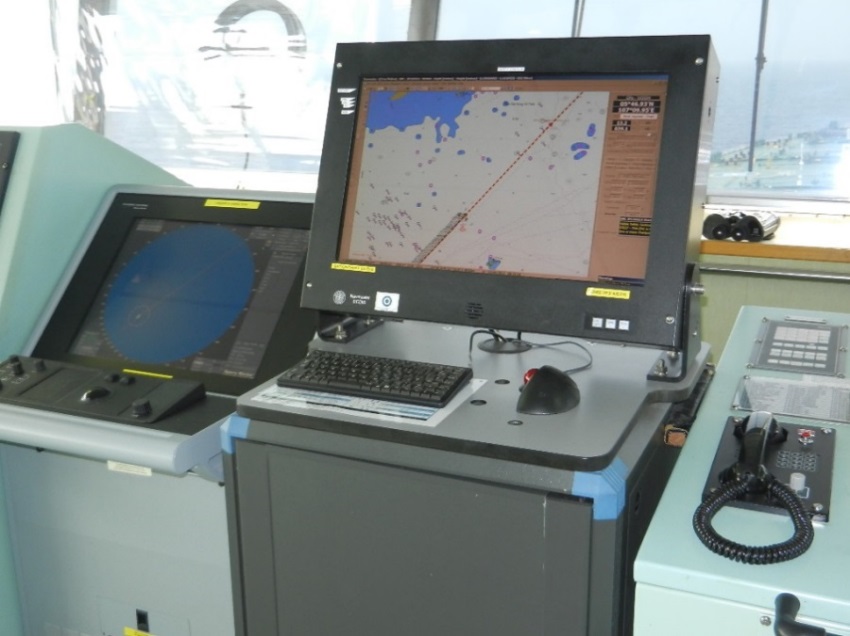 Vector database of chart features
Built to IHO’s S-57 standard
Current US ENC coverage
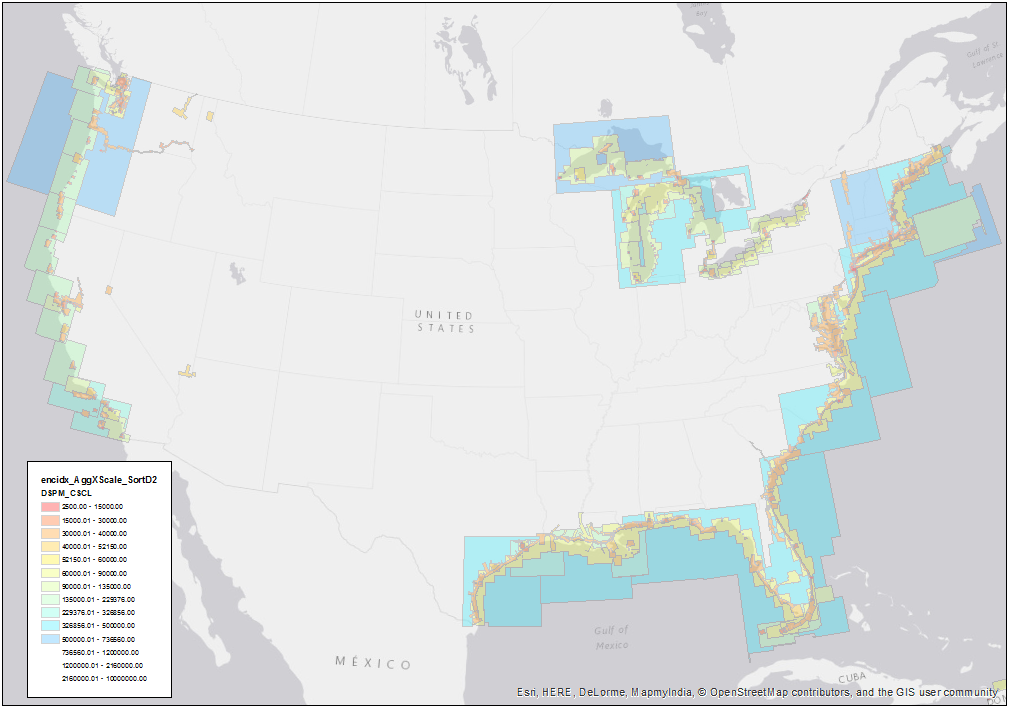 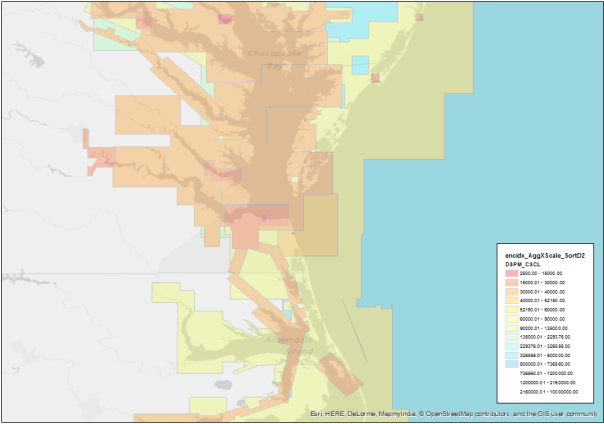 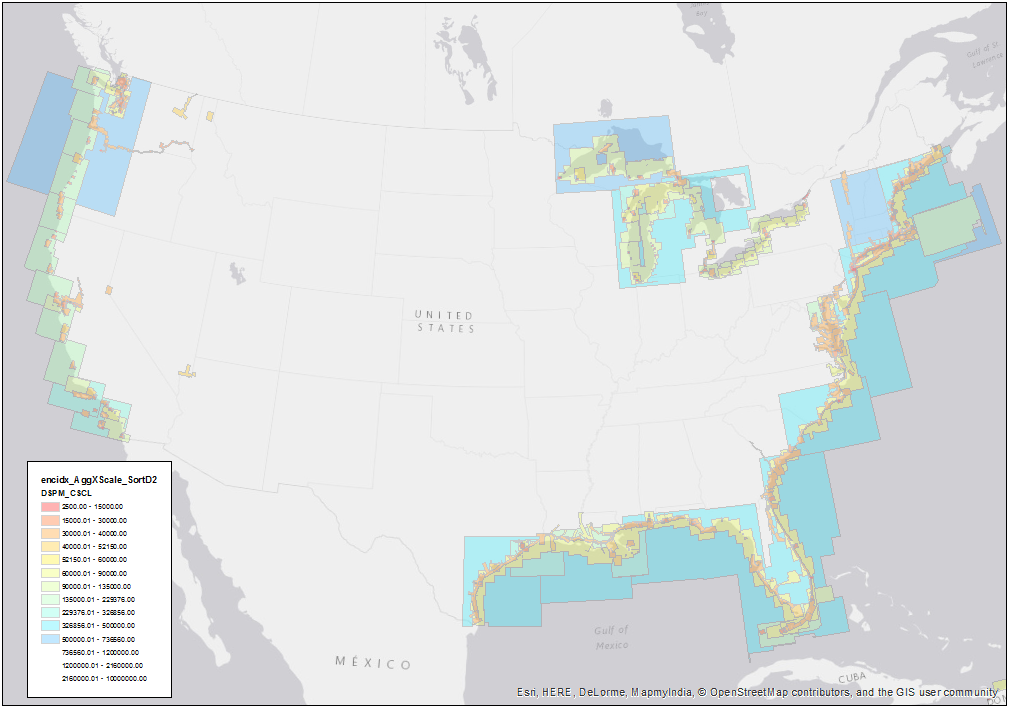 Norfolk
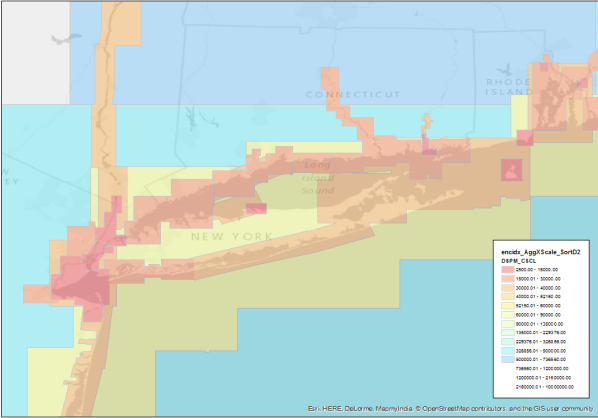 New York
Current ENC footprints
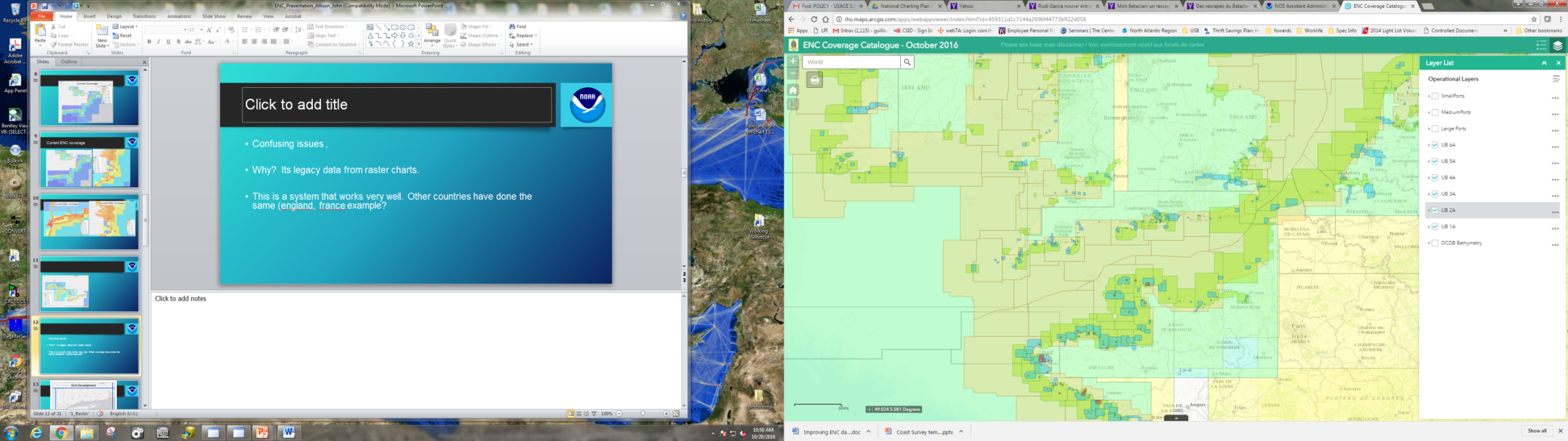 Legacy data from raster charts (131 RNC scales and 120 ENC scales) 

ENC limits copied directly from raster chart boundaries

Easy interim solution
Ex: The English channel/ UKHO & SHOM
Legacy data issues
Too many scales
Scales don’t conform to IHO (S-57 & S-101) recommended scales
Duplication of coverage
Lacking uniformity, consistency, and coherence
Not a smooth transition from scale to scale while navigating on ECDIS systems
Standards are common grounds for argument!
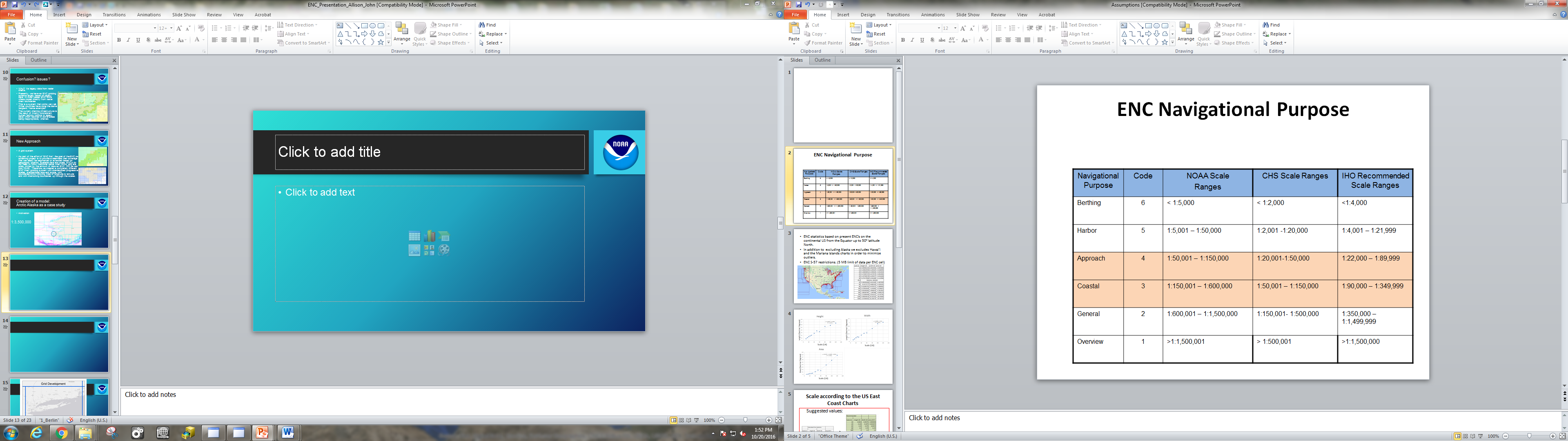 Vision for the future: Nautical Charting Plan
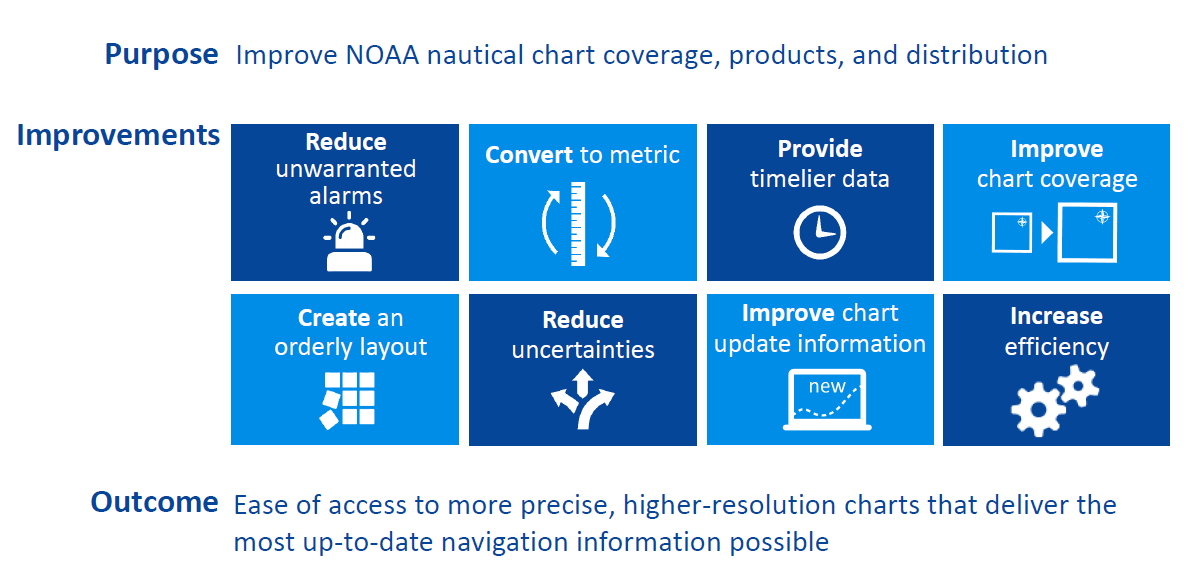 Rescheming
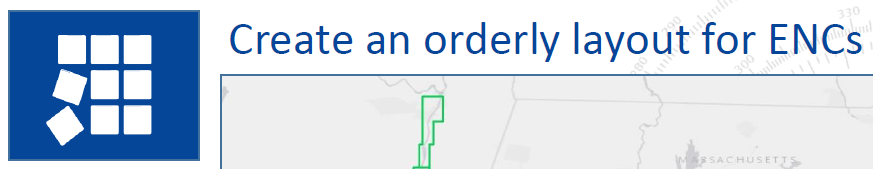 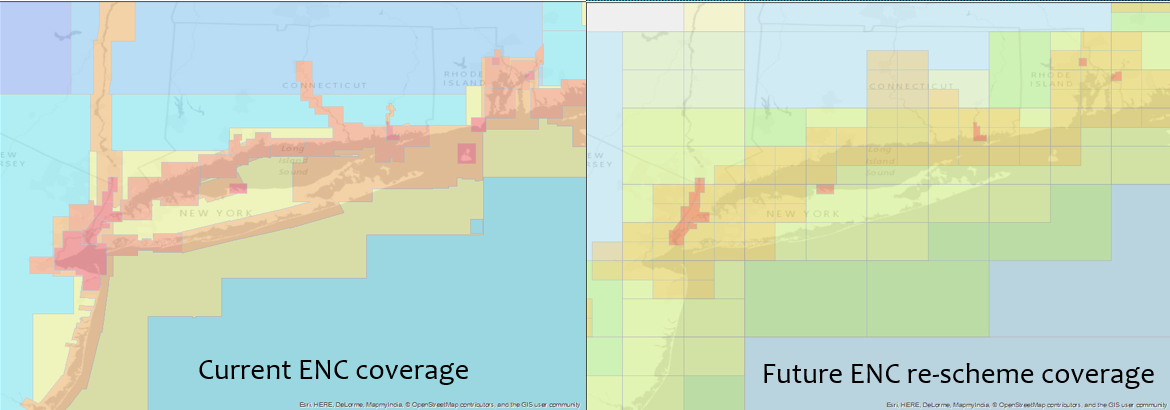 Based on RADAR range
Not compatible for web-services
Requires “re-scaling” current features that are not with ~10% of the proposed scales.
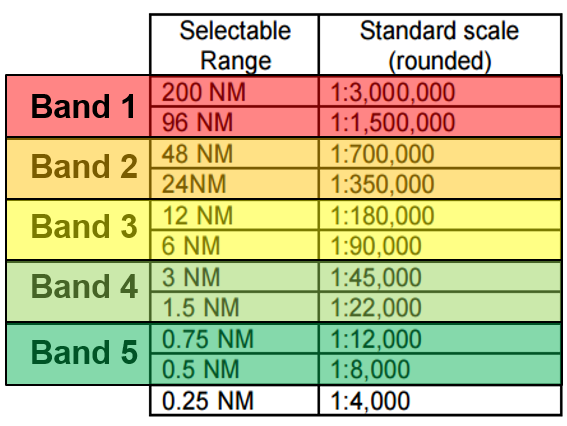 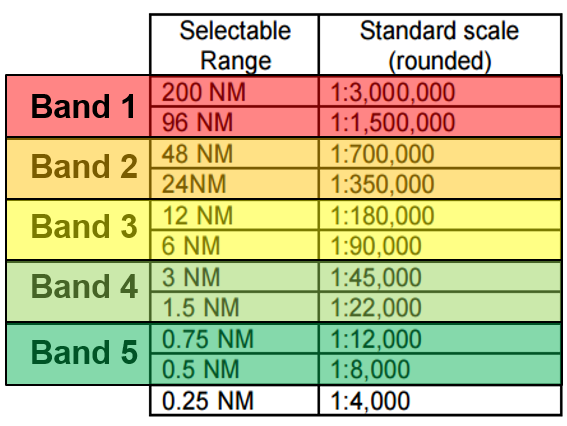 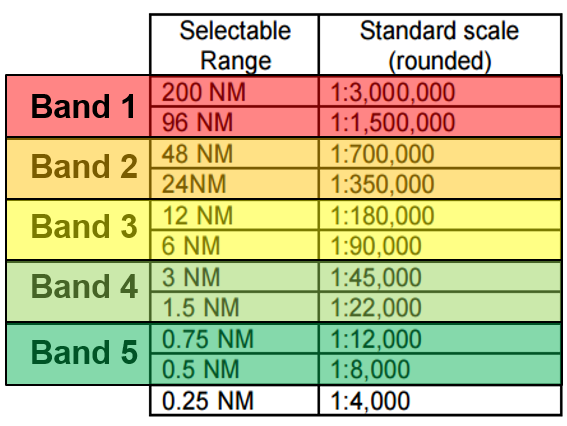 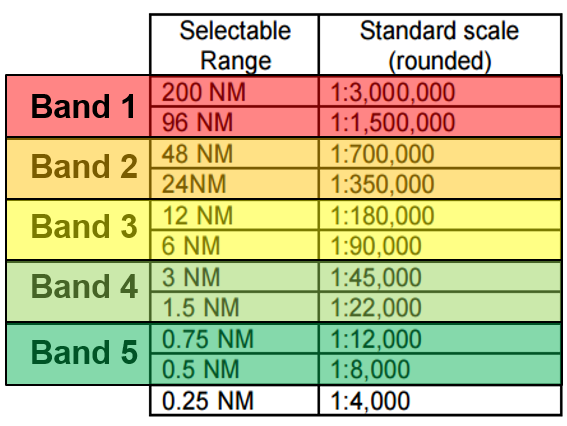 Calculating ENC cell width and height
Fishnet tool:
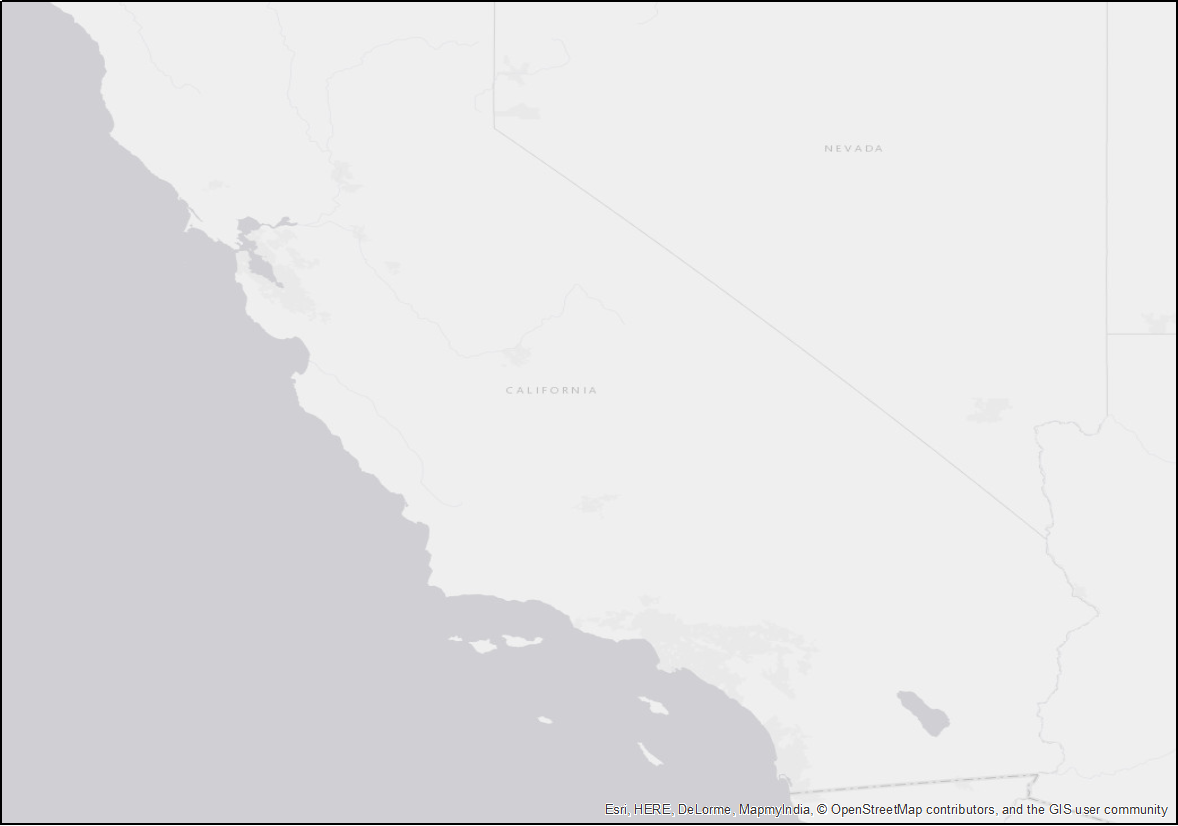 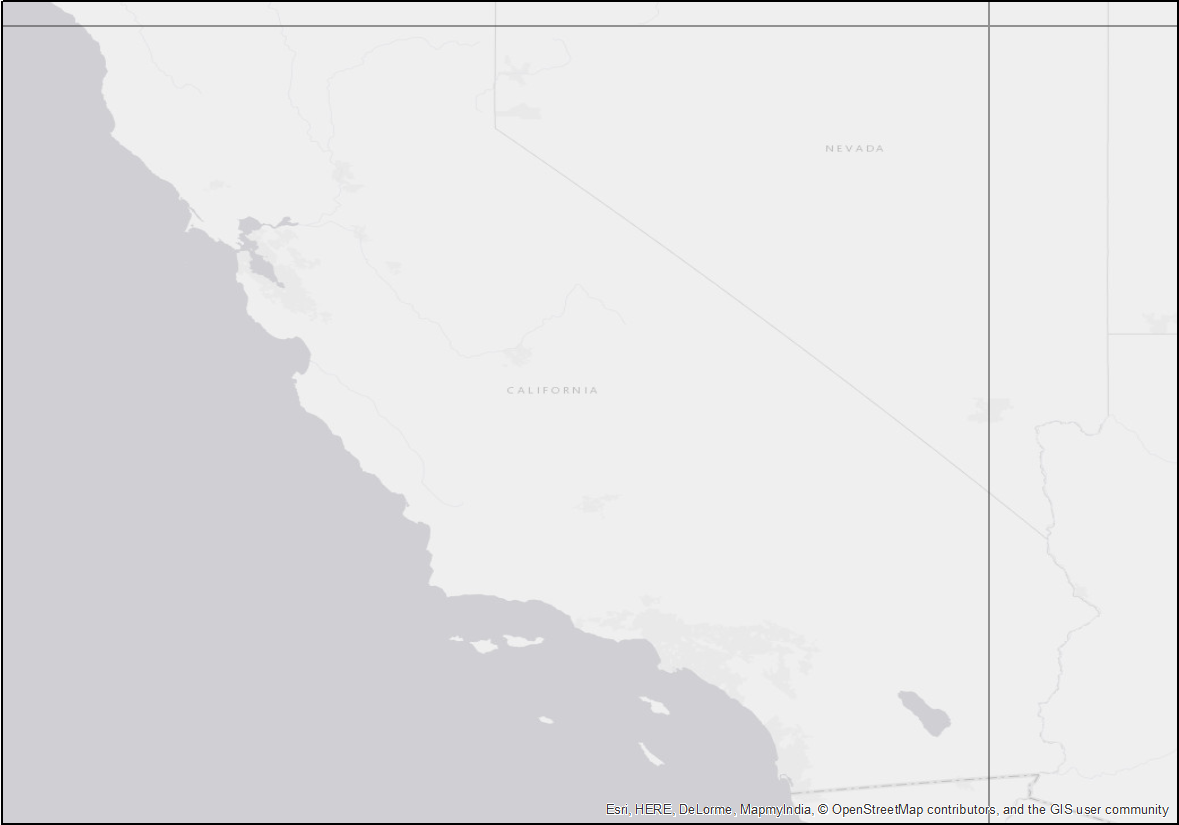 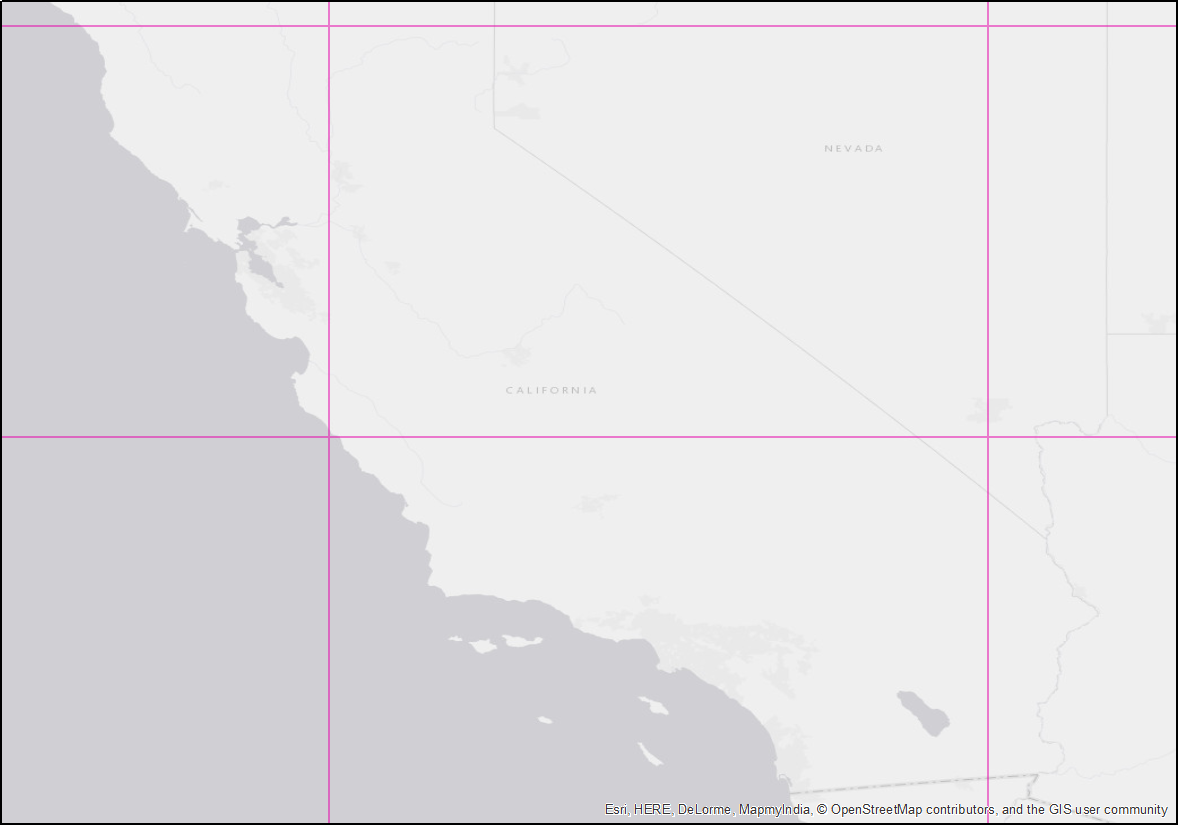 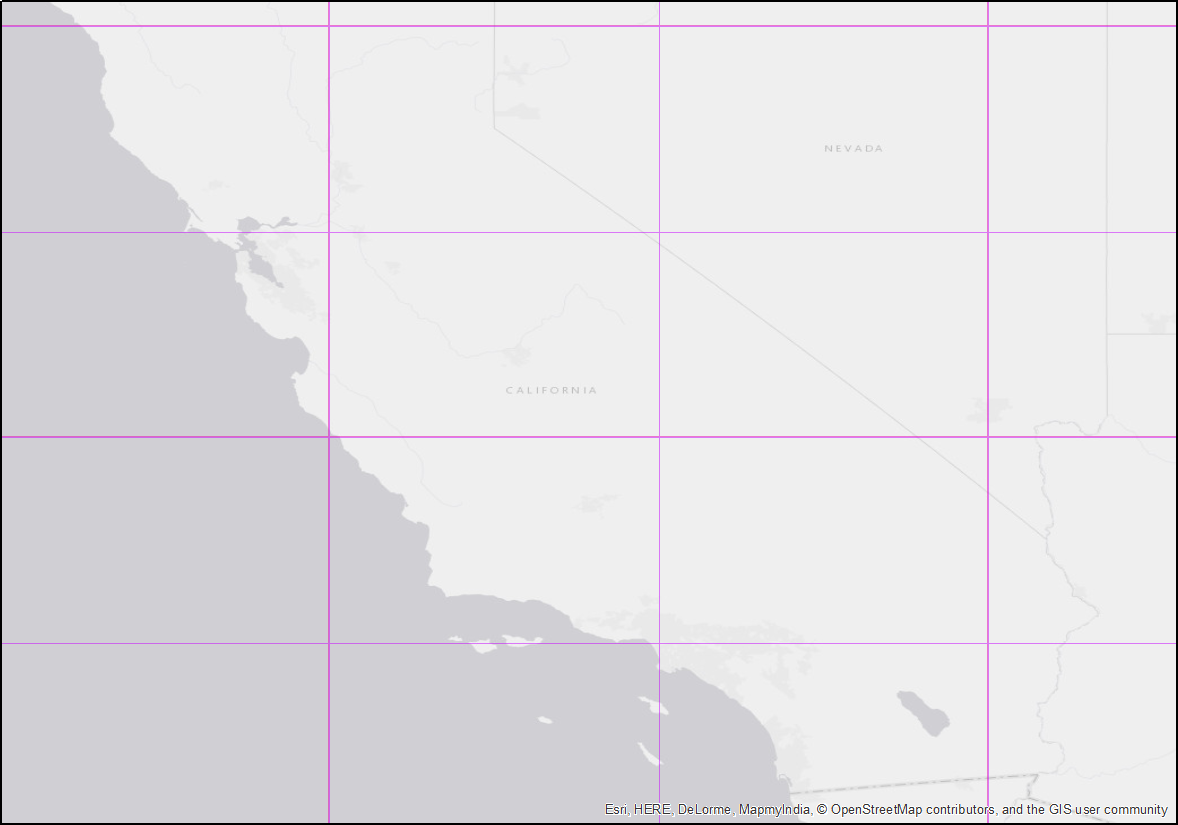 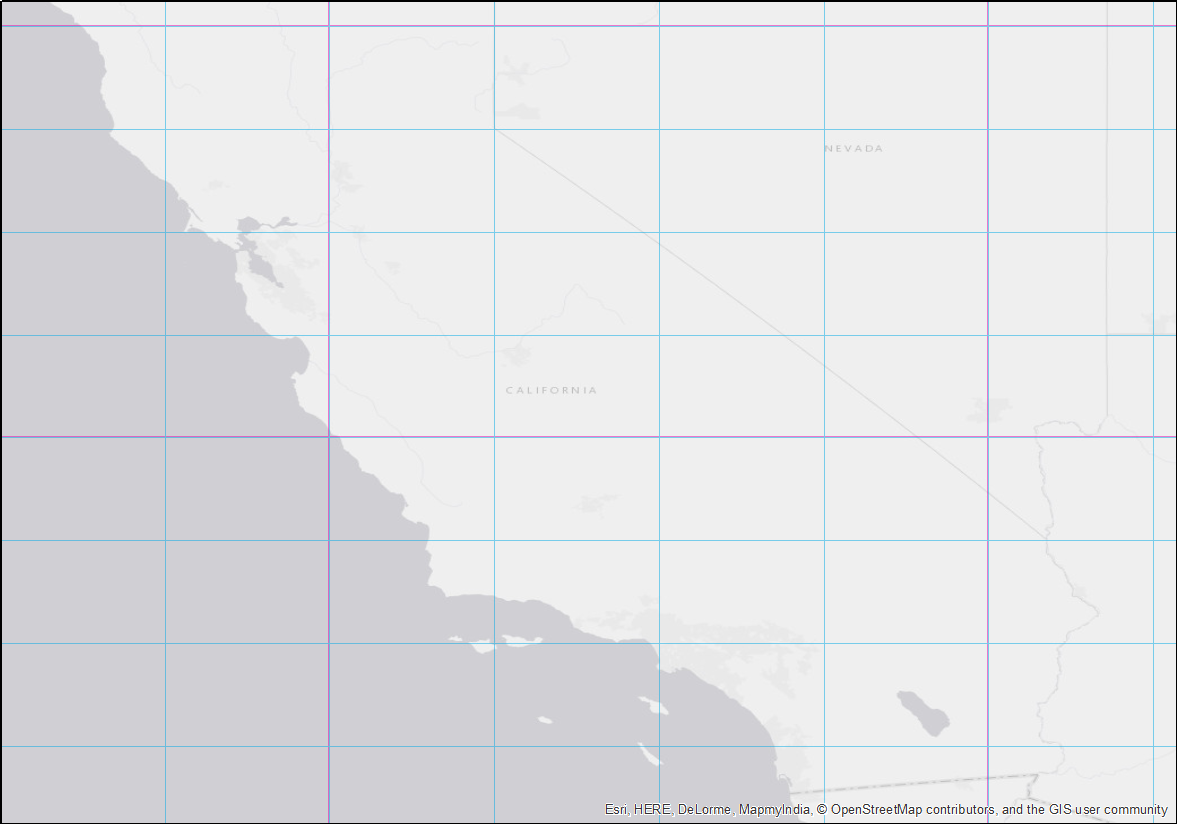 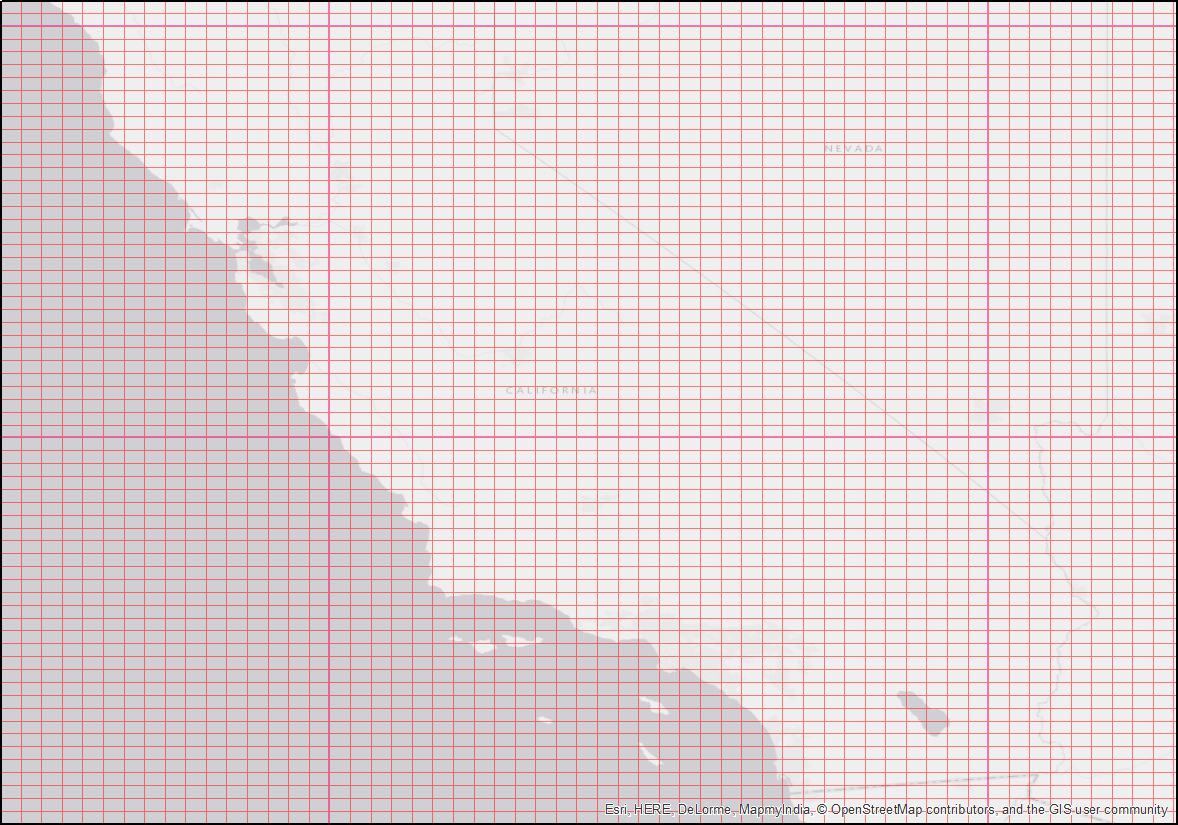 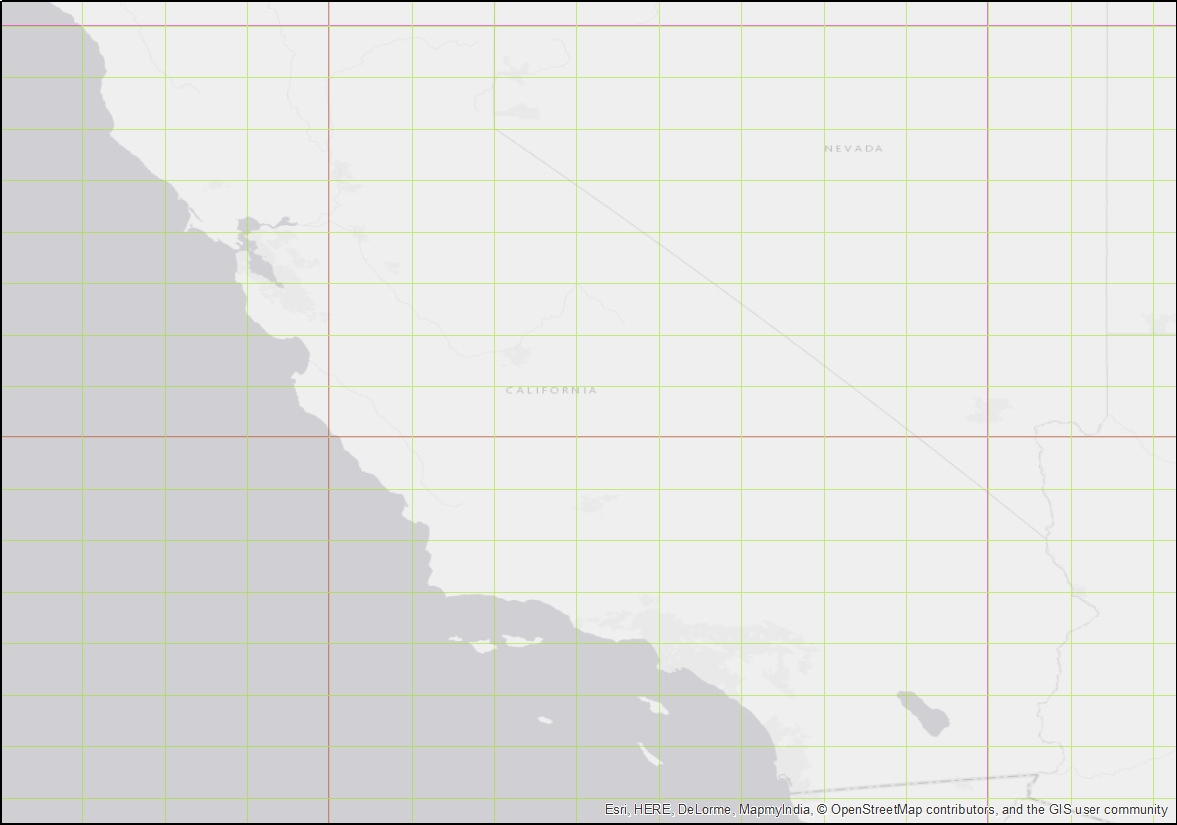 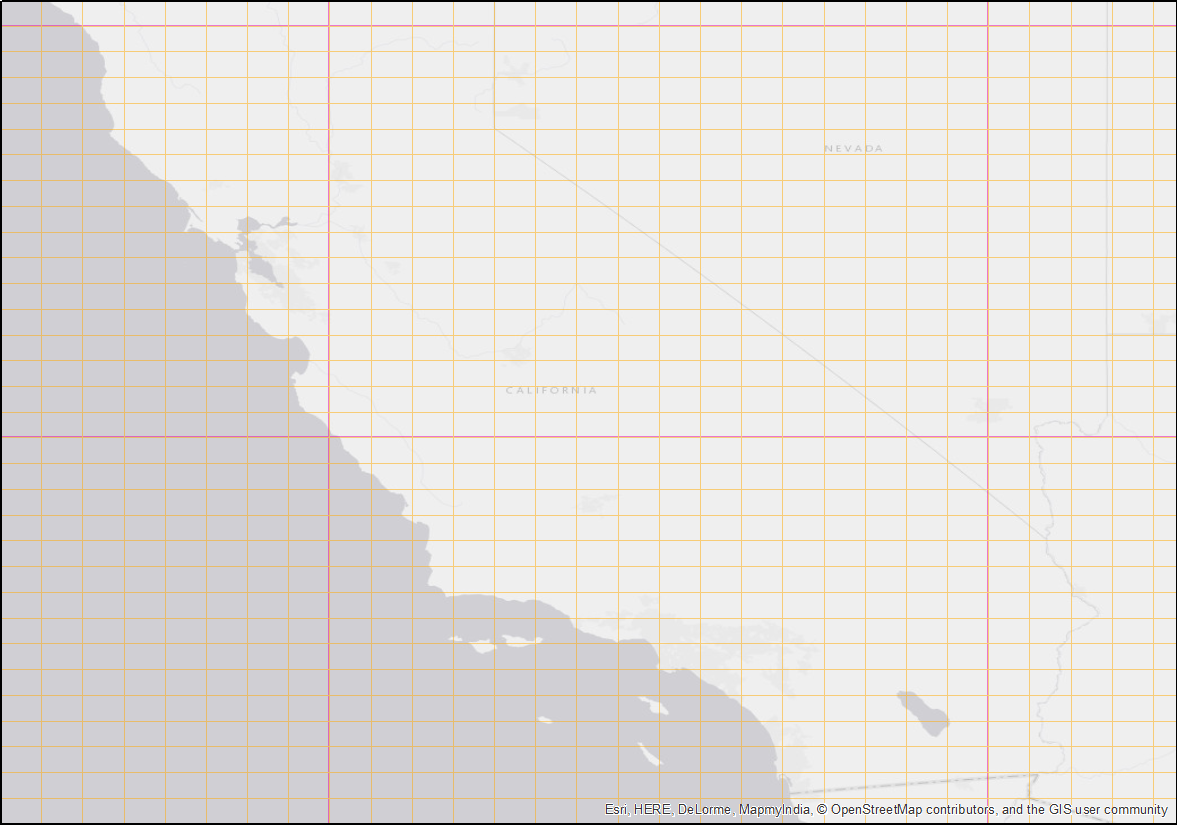 New York
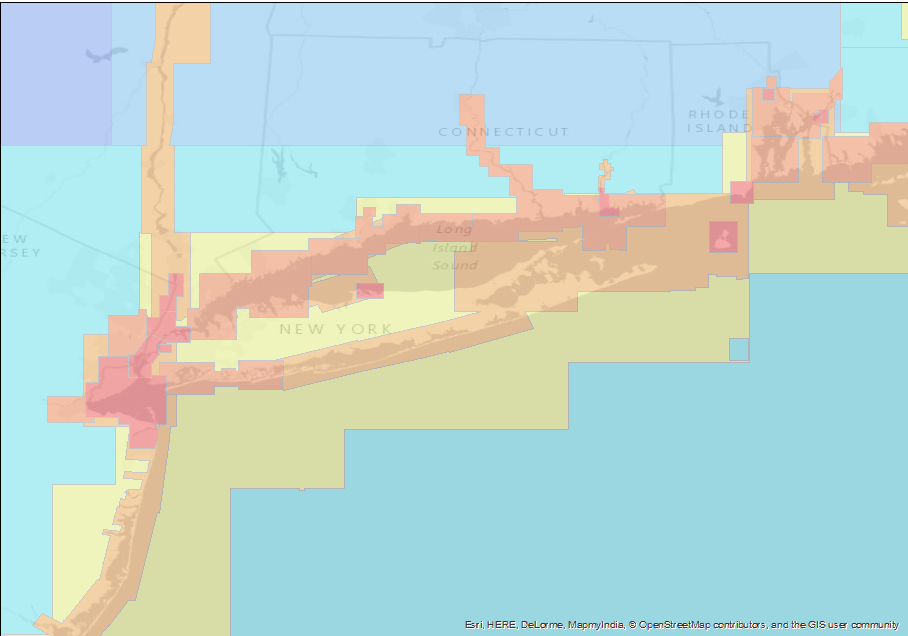 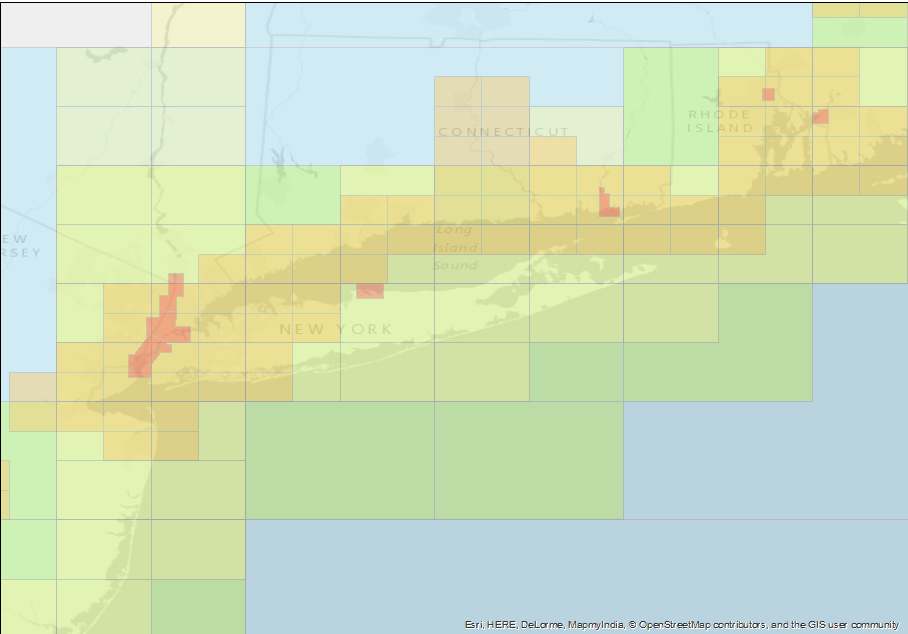 Current ENC coverage
Future ENC re-scheme coverage
Great Lakes
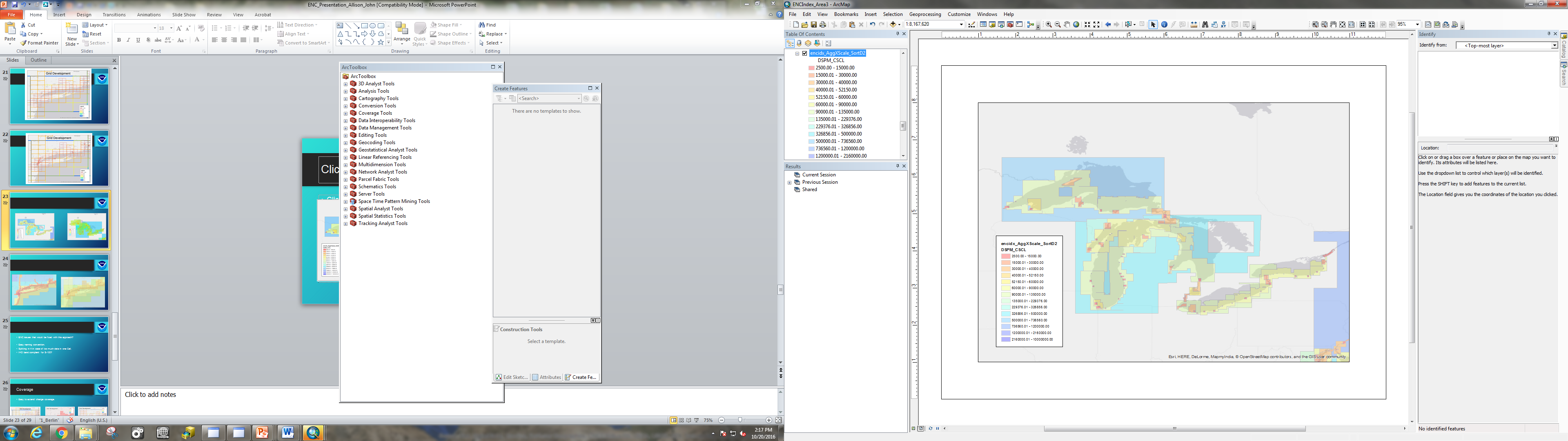 Current ENC coverage
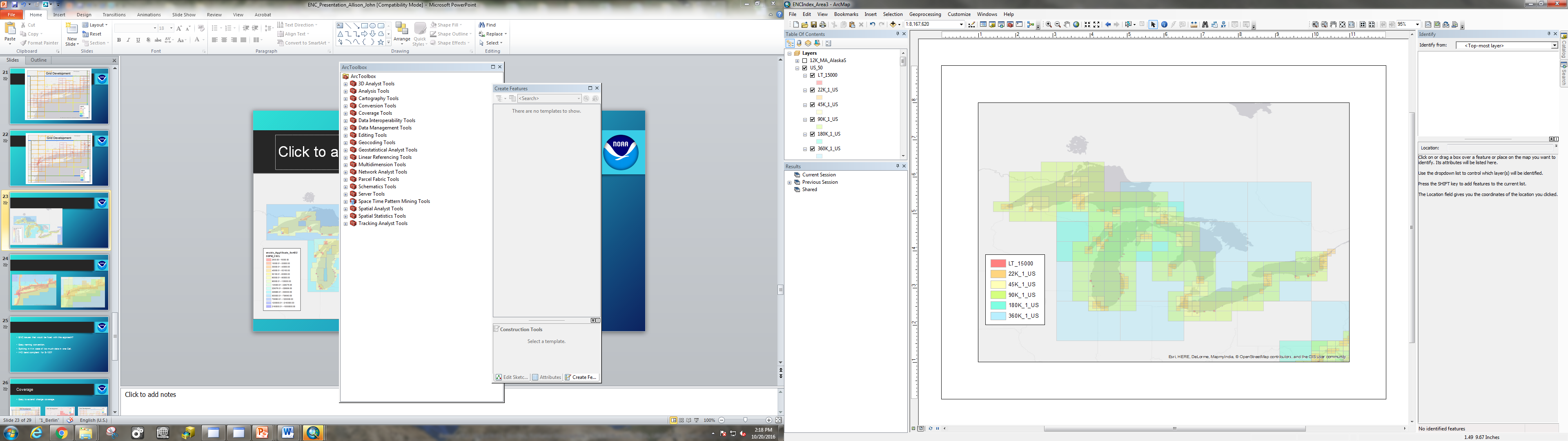 Future ENC re-scheme coverage
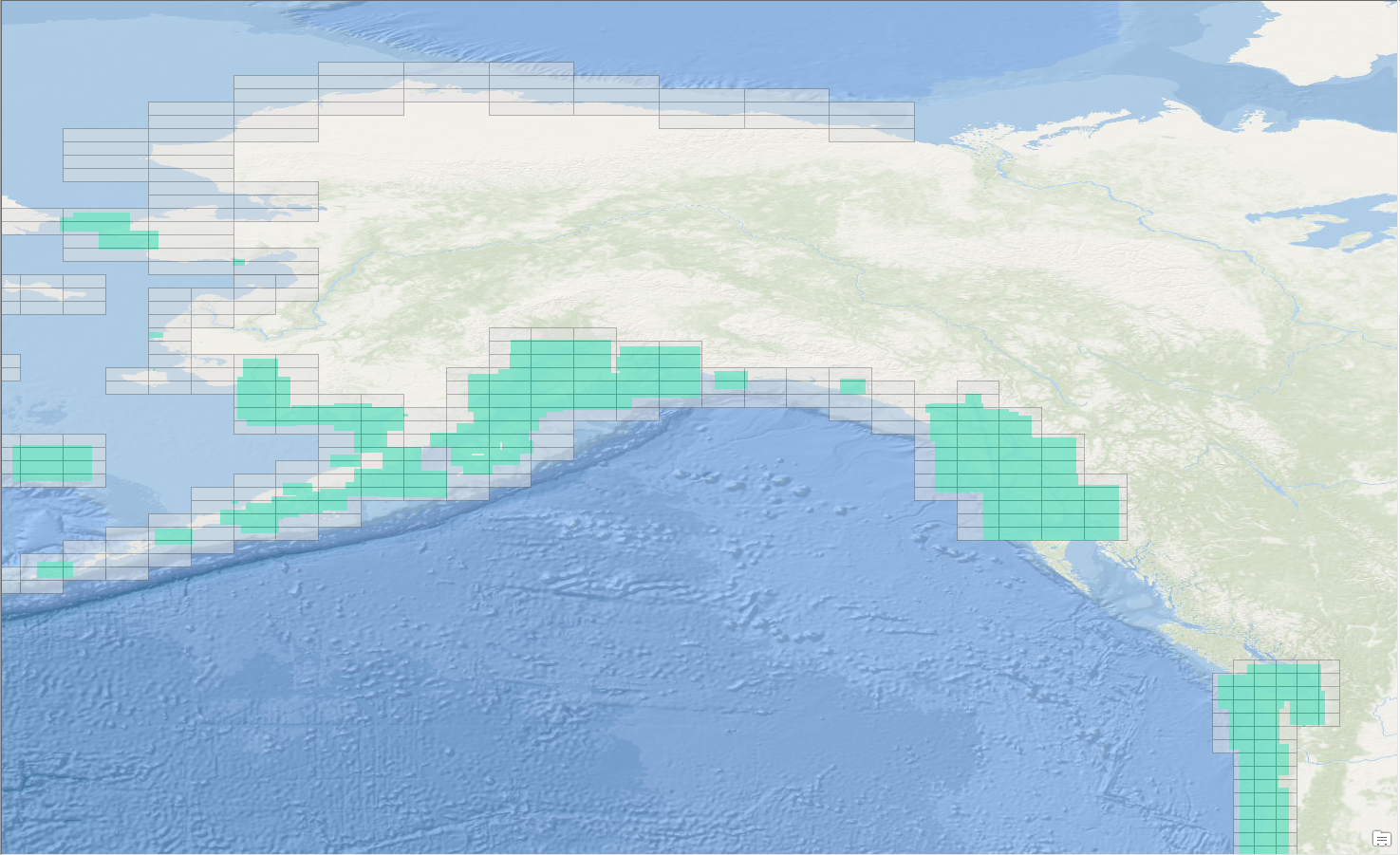 Re-scheming at high latitudes
Band 4
80k
Discussion
Benefits of re-scheming
Meeting more international standards (IHO S-4):
Depth Contours
Feature as a function of scale
Polar charting
“Rasterization” of the ENC
Benefits of re-scheming
Smooth transition from scale to scale while navigating
Smooth transition from old to new ENC compilation
Simplified naming convention
Splitting in 4 in case of too much data in one cell
Ease of planning for extending coverage
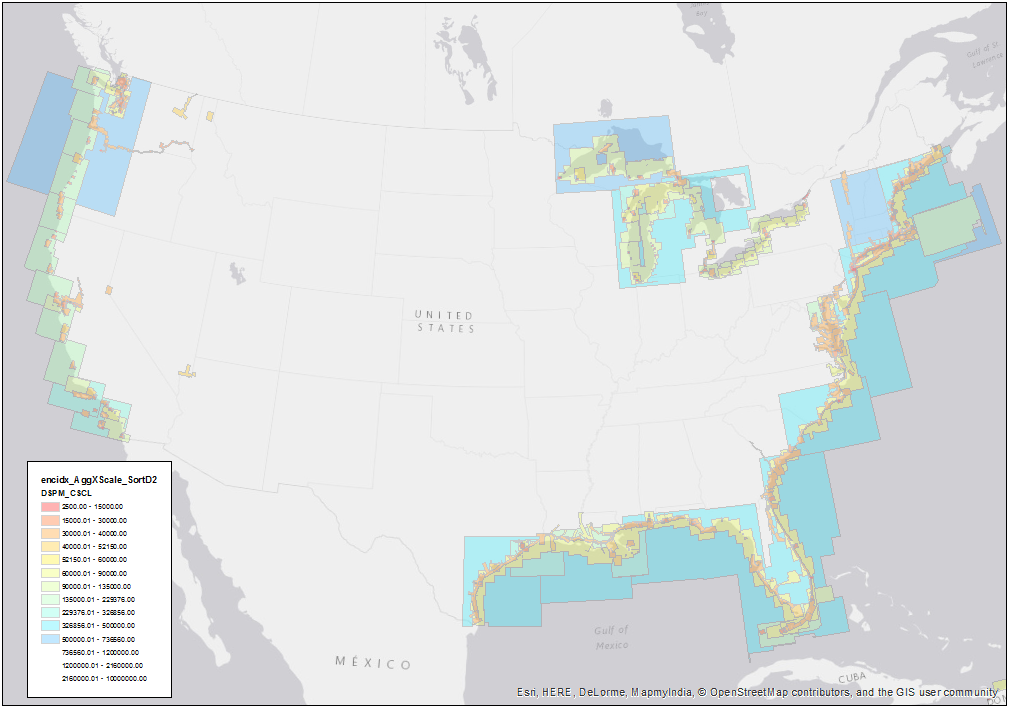 BEFORE
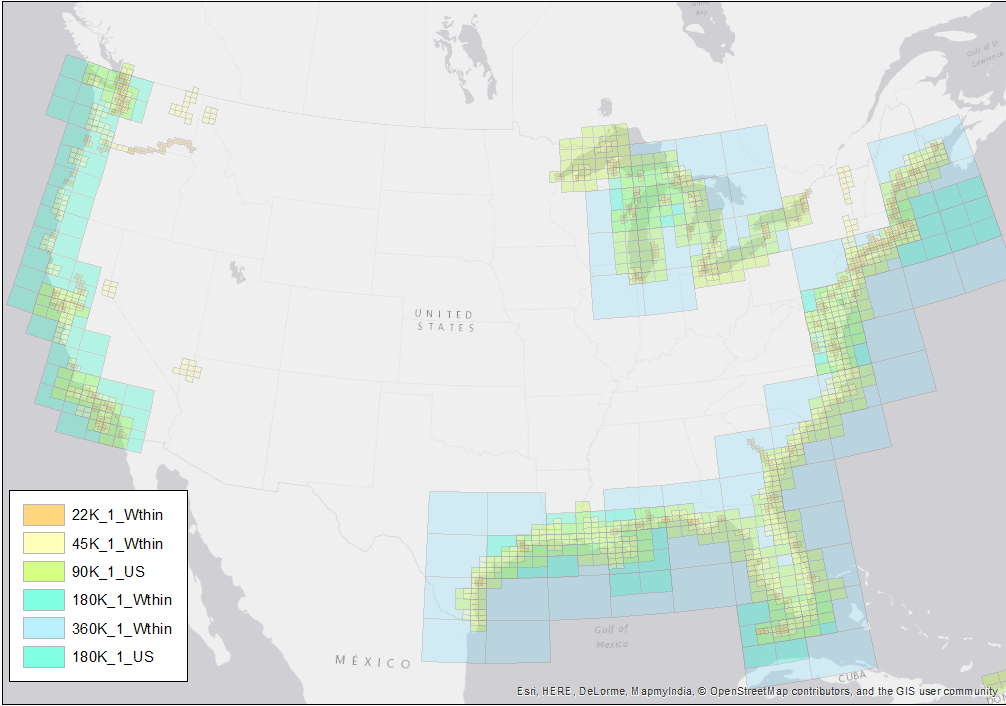 AFTER
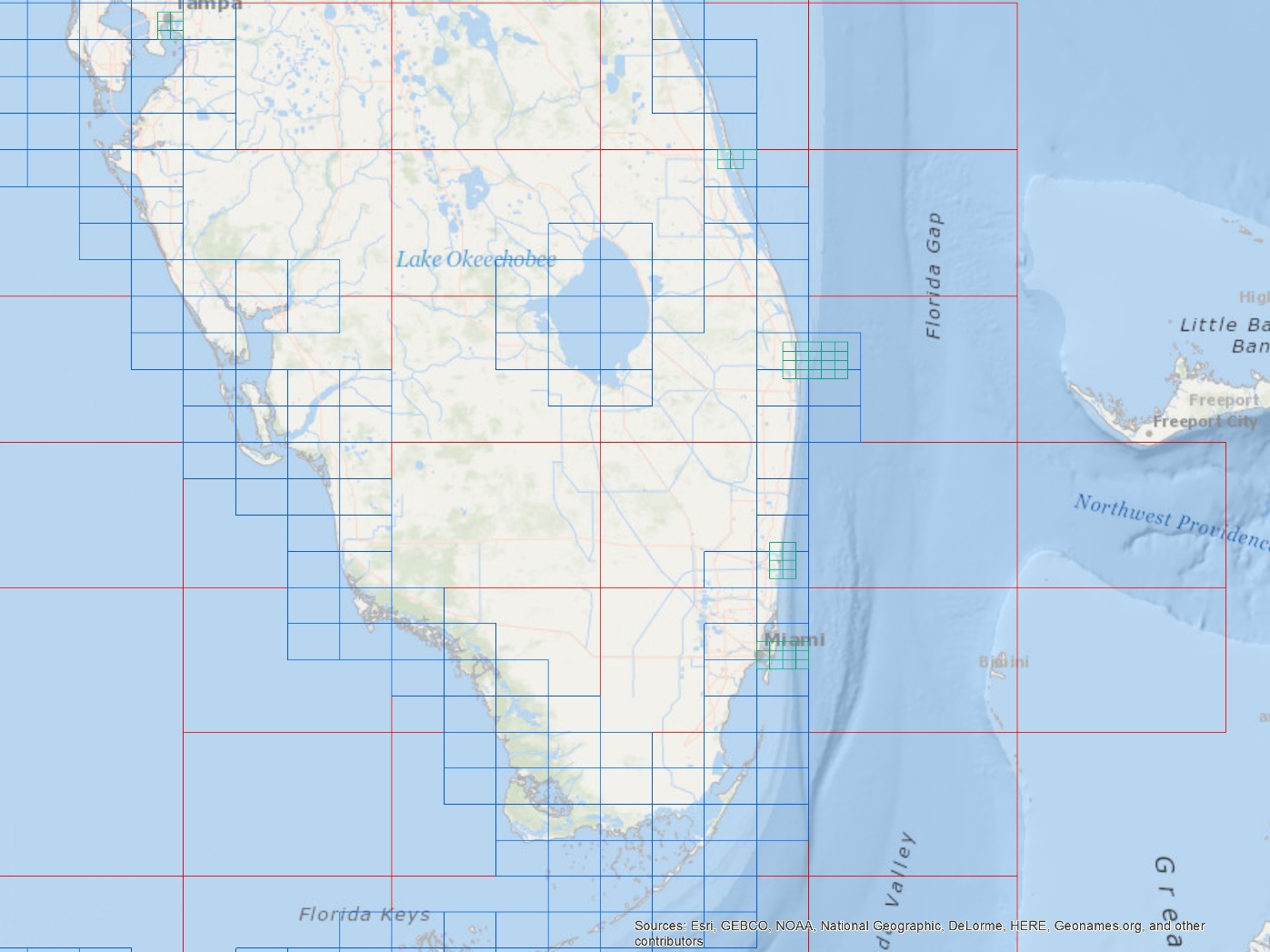 In to the weeds (See the next slides)
Coverage: Band 5
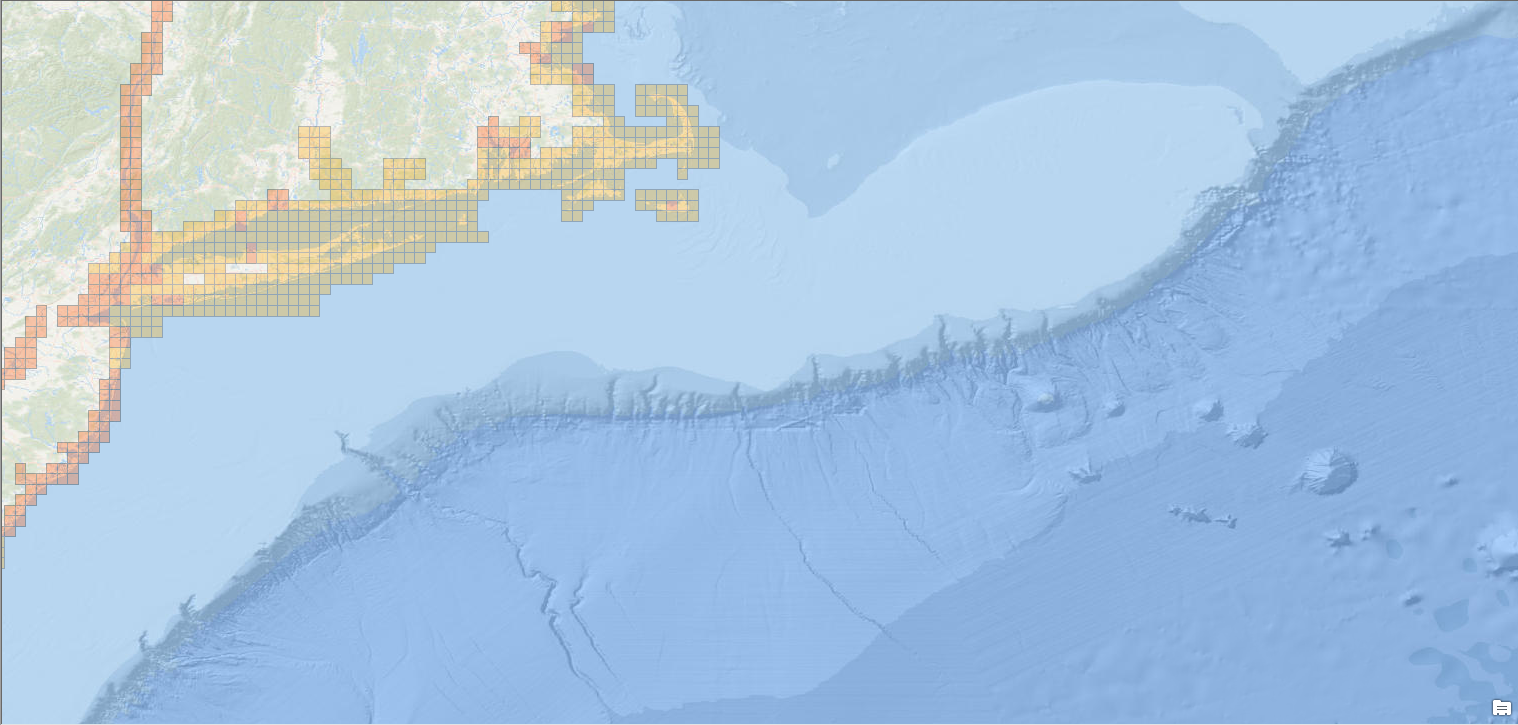 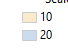 Scale
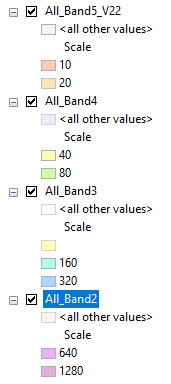 Coverage: Band 4
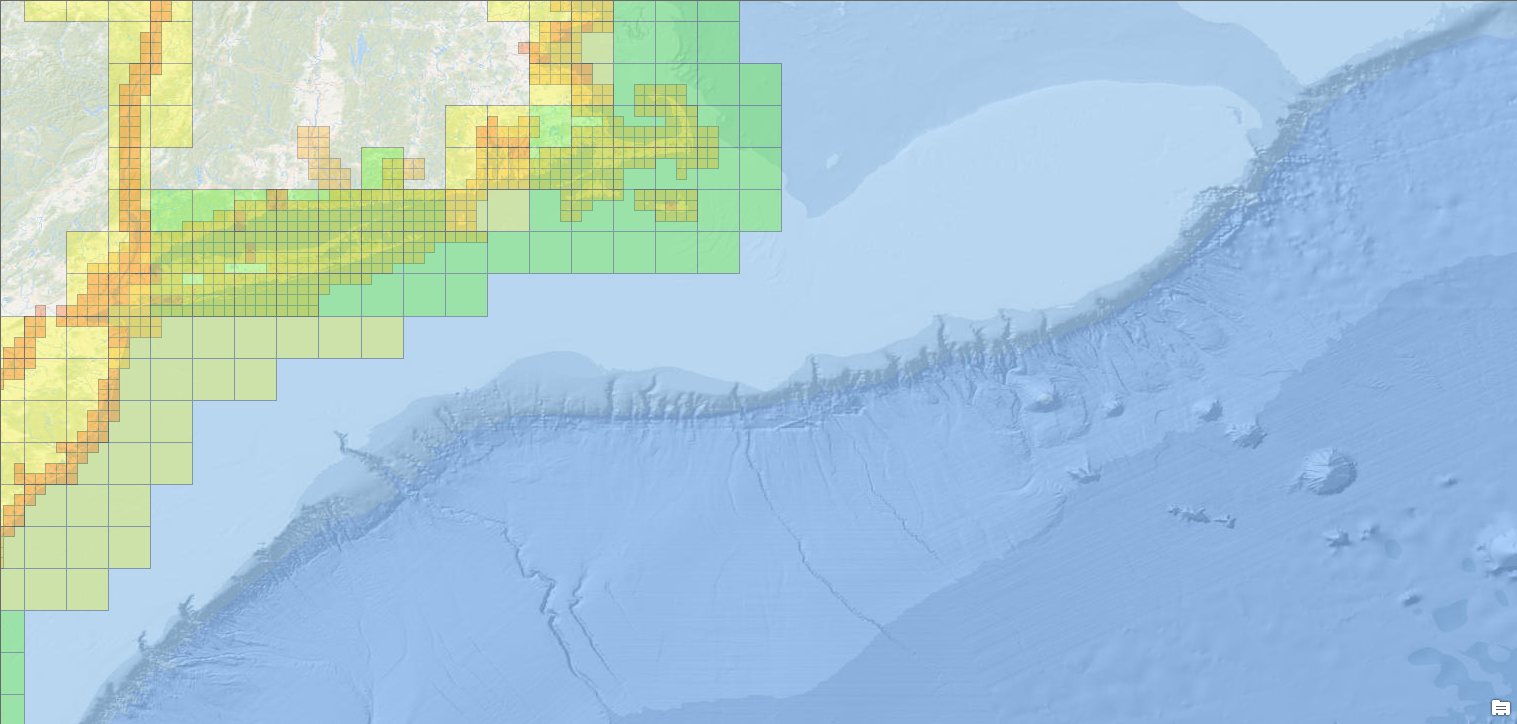 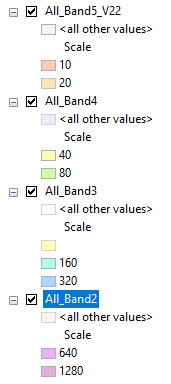 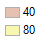 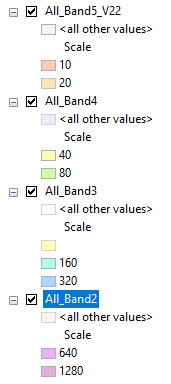 Scale
Coverage: Band 3
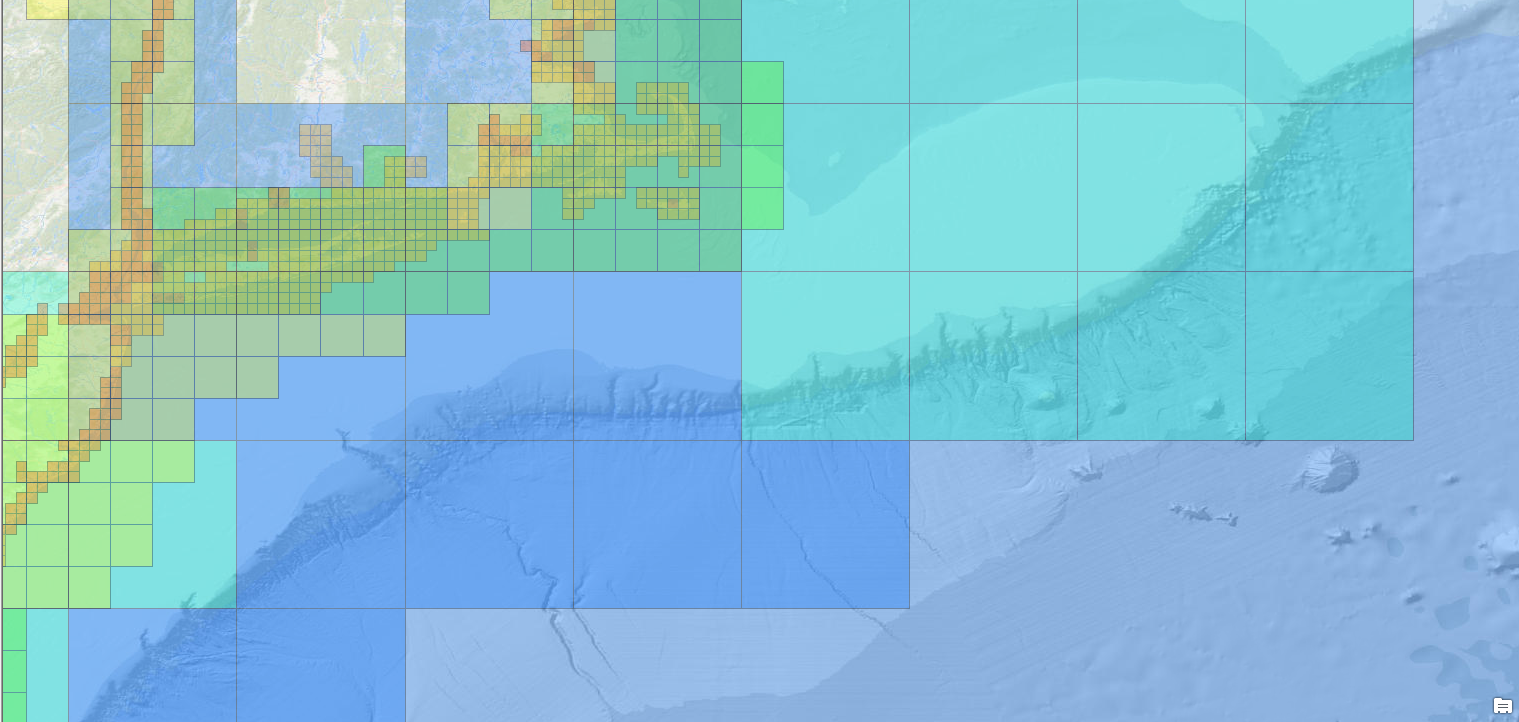 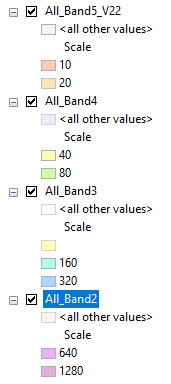 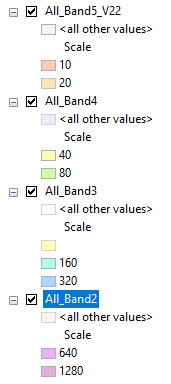 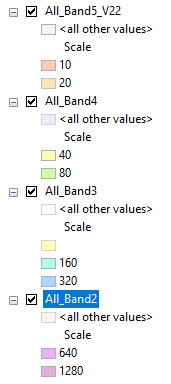 Scale
Coverage: Band 2
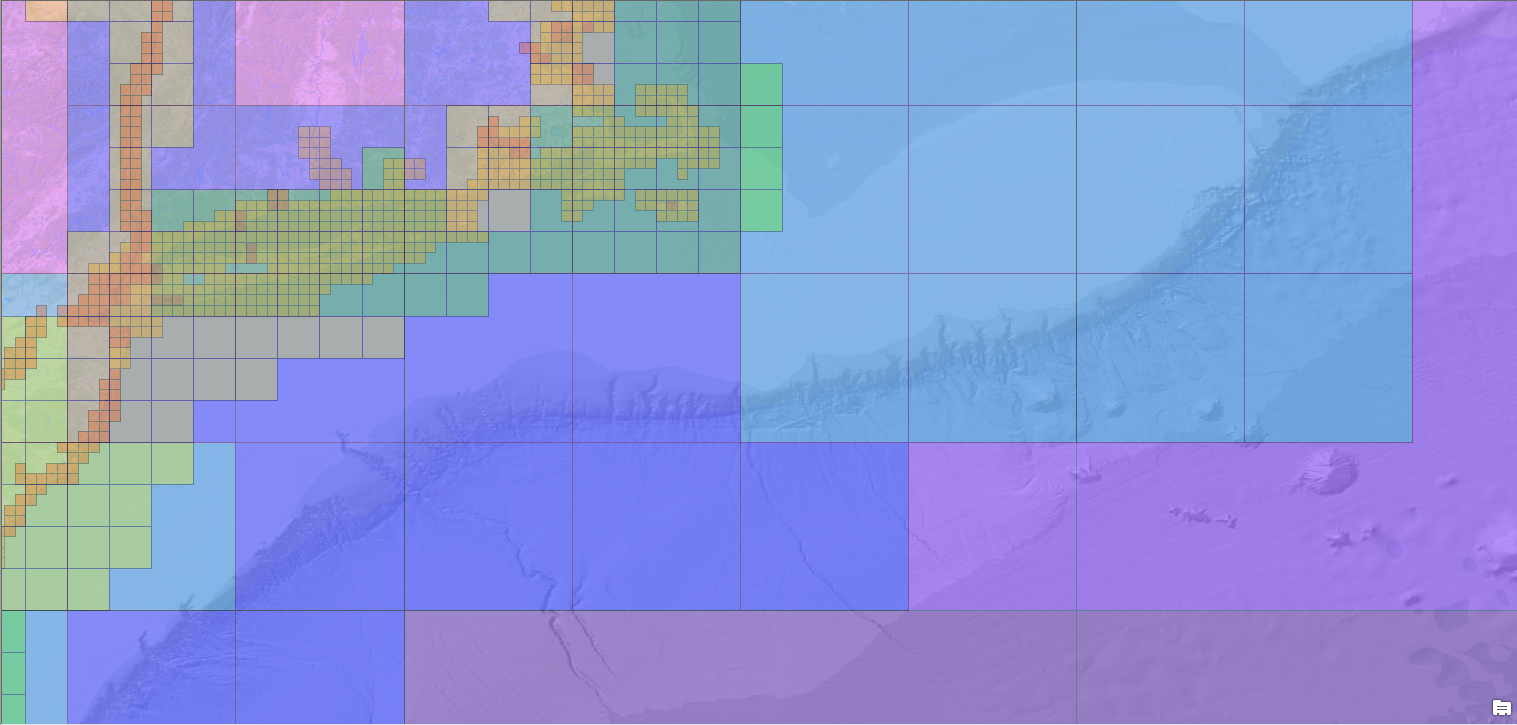 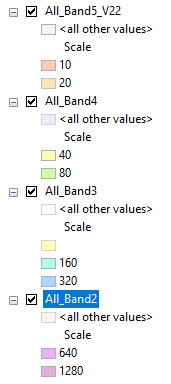 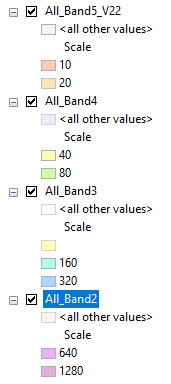 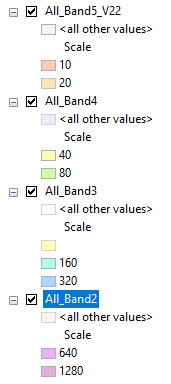 Scale
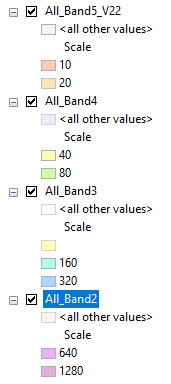 Naming convention:
Geographic location
US  5  SEA  EK
Production code
Cell Location
Note: We will make sure that a similar name exists in the current ENC suite (especially, cells that end with “M”).
Usage band
Naming convention: Production code and usage band
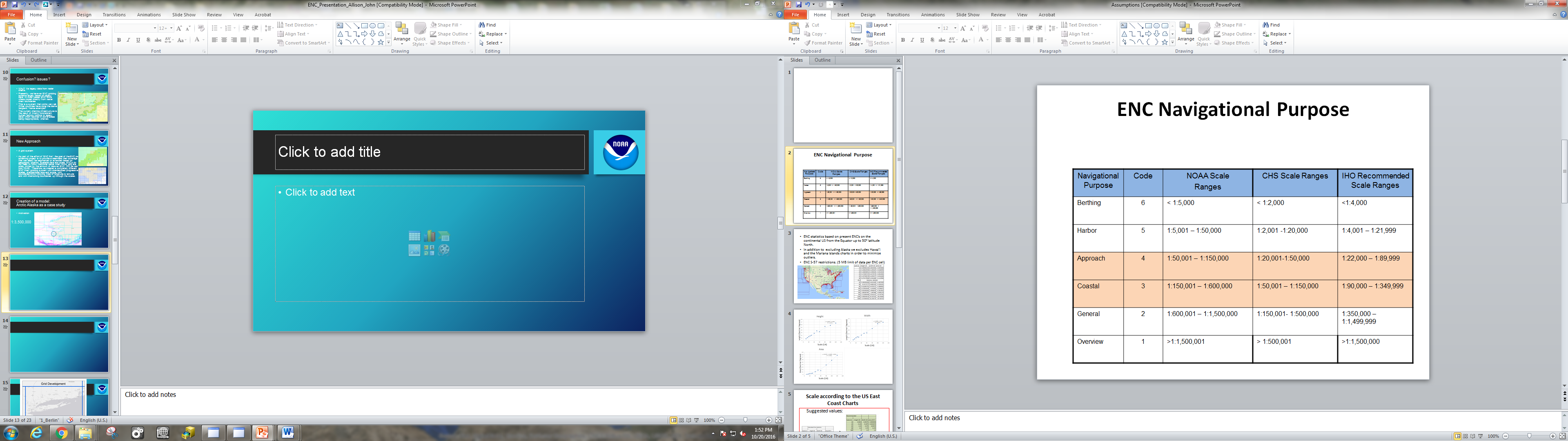 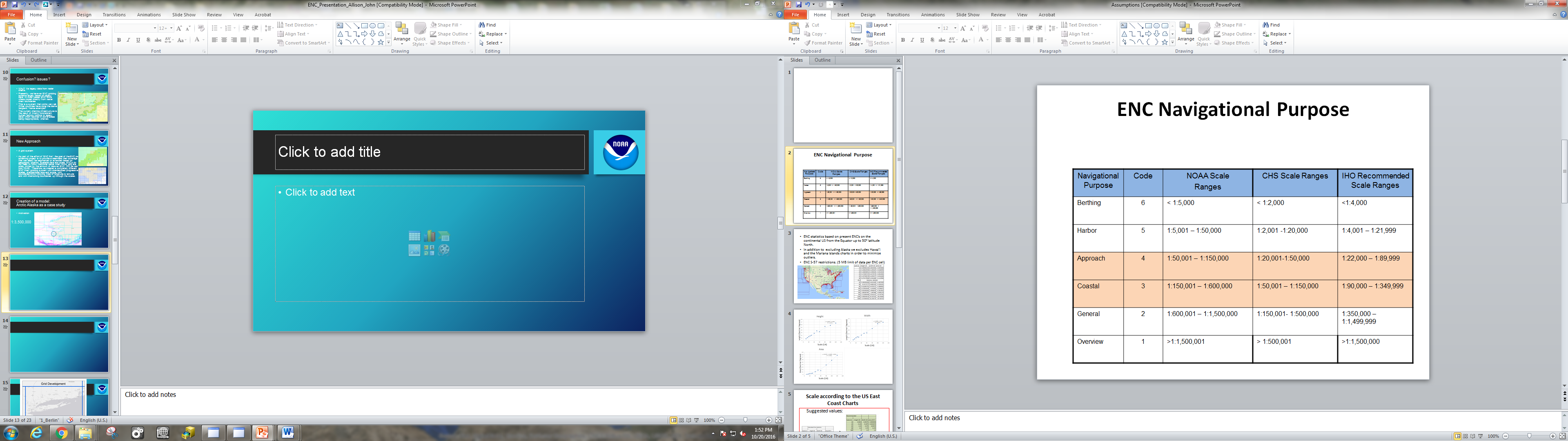 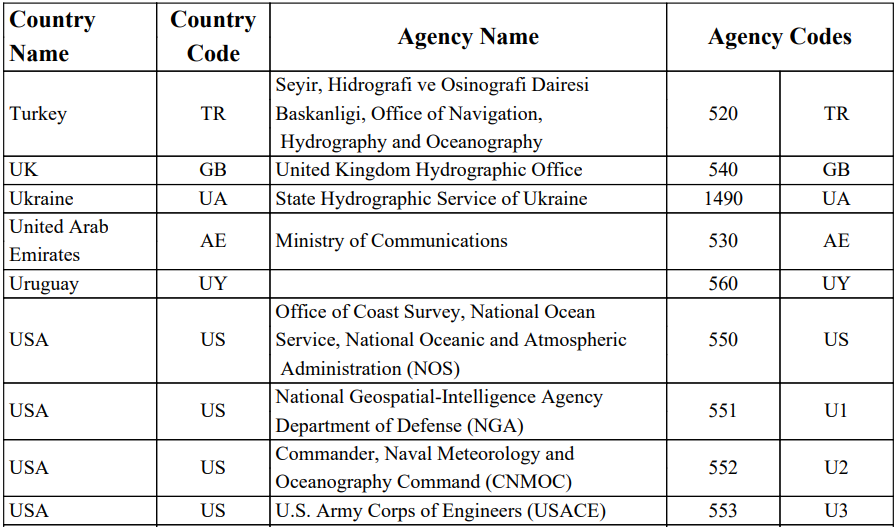 The first two characters in the ENC cell name are the production code (IHO S-62). In the case of NOAA (“US”).
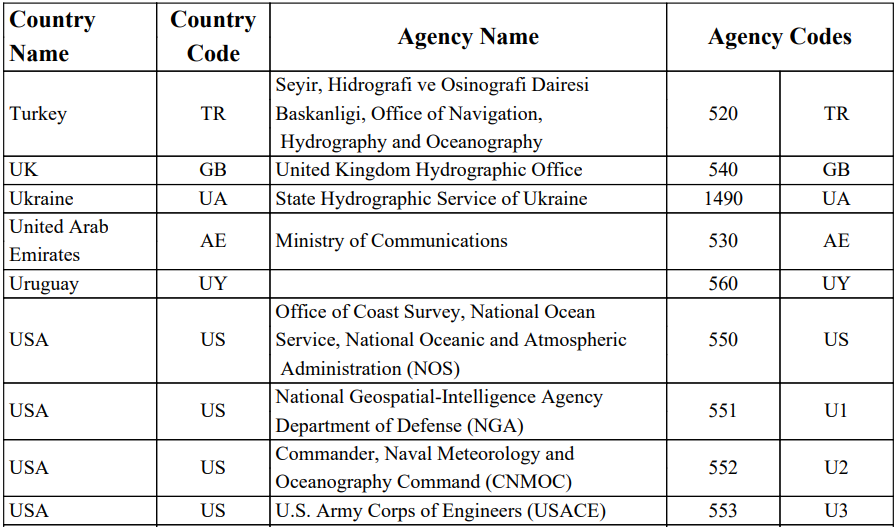 The first digit after “US” is the scale band (usage band).
Naming convention: Principle ports versus standard state coverage
Standard State coverage - In the re-scheming plan, naming convention will utilize the fourth and fifth characters represent the U.S. state, and sixth character represents a zone within the state. 

Principle Ports -  In order to differentiate the US Principle Ports from the rest of the re-schemed ENC cells at the same scale band, a three-character port identifier is obtained from the UN/LOCODE Code List 2017-1 for each country (current version was published in July 2017): http://www.unece.org/cefact/locode/service/location.html.
Naming convention
ME1
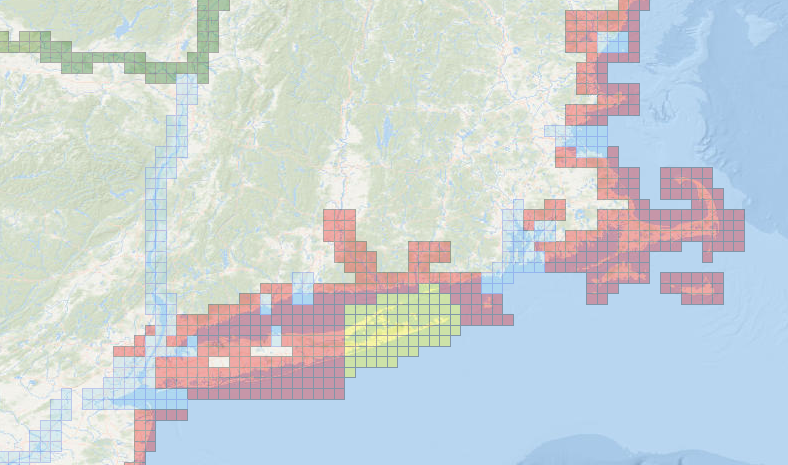 PSM – Portsmouth, NH
BOS – Boston, MA
PVD – Providence, RI
HVN – New Haven, CT
BDR – Bridgeport, CT
PTJ – Port Jefferson, NY
NYC – New York City, NY
PHL – Philadelphia, PA
NH1
PSM
NY3
MA1
BOS
MA1
MA1
PVD
HVN
CT1
BDR
MA1
RI1
CT1
NY2
PTJ
NY1
NYC
NJ1
PHL
Naming convention: Cell location
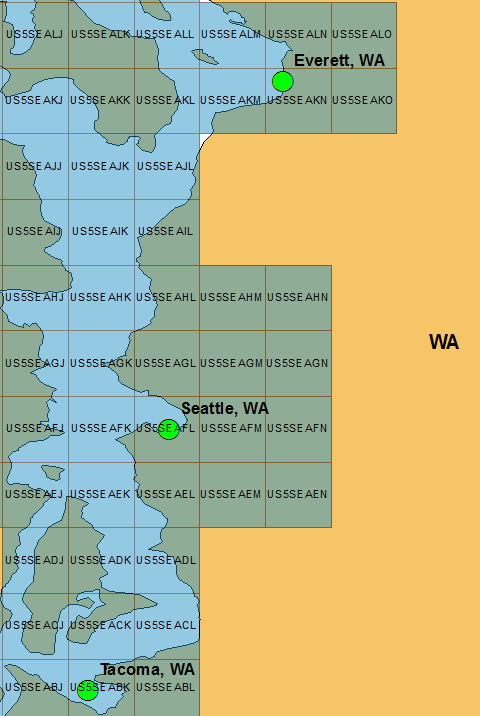 The  last two characters (i.e., seventh and eighth) are the cell location with respect to a given reference. The southwestern corner of the ENC cell grid is the center of origin (“AA”), where the seventh character represents distance from the center of origin in latitude and  the eighth character represents distance from the center of origin in longitude.
CA
BA
AA
AB
AC
…
AX
AY
AZ
Naming convention: Summary
Geographic location
US  5  SEA  EK
Production code
Cell Location
Note: We will make sure that a similar name exists in the current ENC suite (especially, cells that end with “M”).
Usage band
Although most features at similar scale can be copied, bathymetry will need to be recompiled!
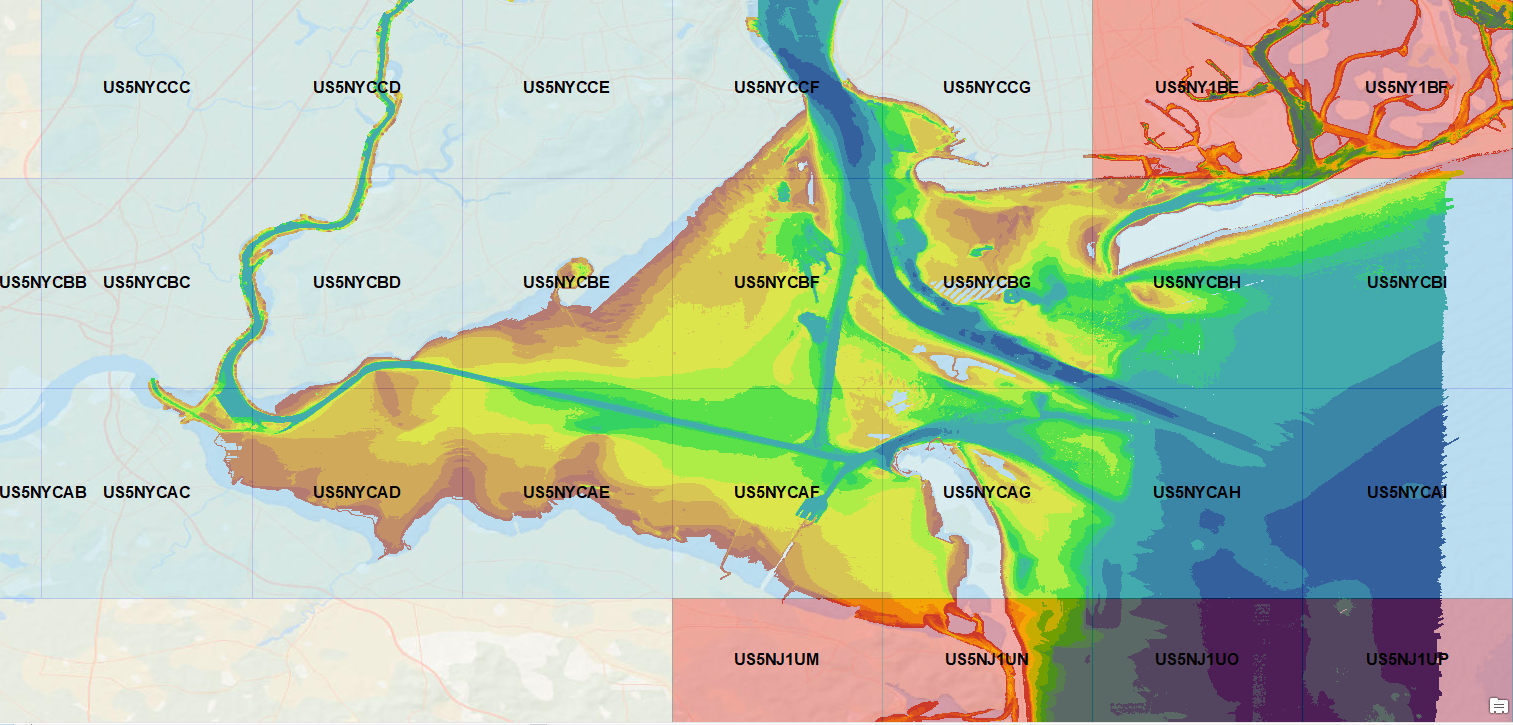 Depth (m)
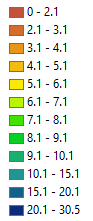 Recommended depth contours per scale band
IHO S-4 (B-411)
Recommended feature per scale band
Hydro
S.L.
Traffic
Lanes
Lights
Buoys
air-gaps
MPA
Topo
Channels
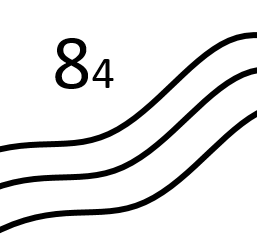 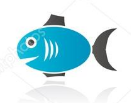 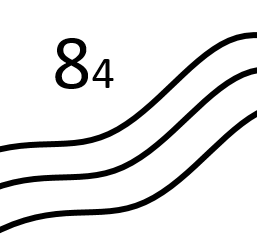 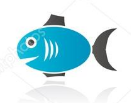 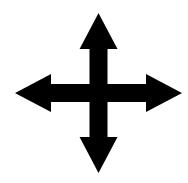 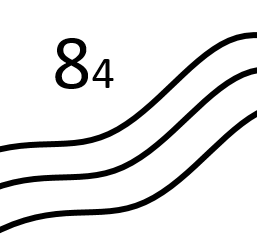 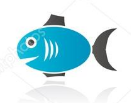 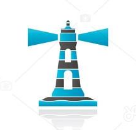 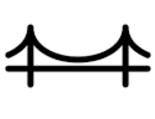 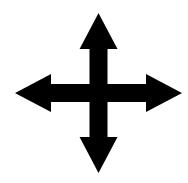 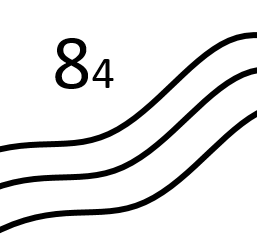 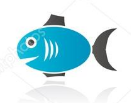 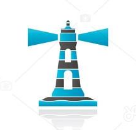 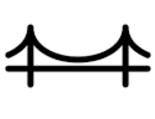 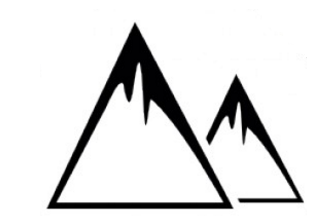 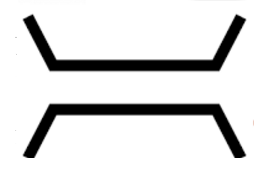 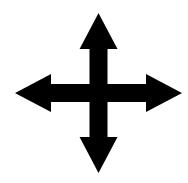 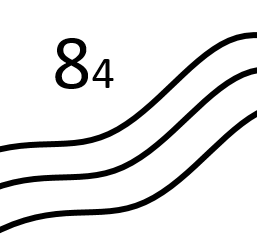 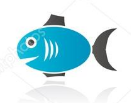 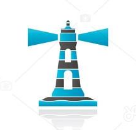 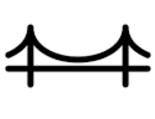 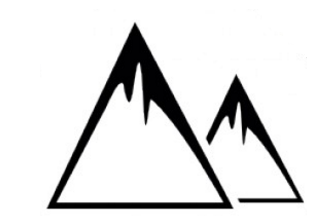 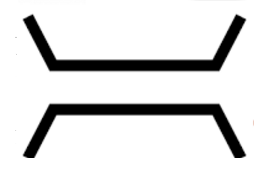 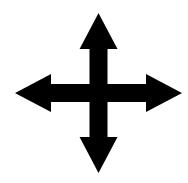